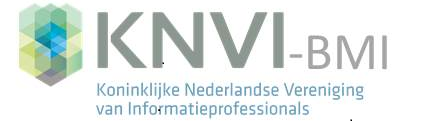 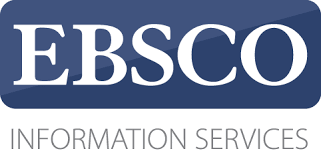 BMI dag - ALV
31 mei 2016, NKI Amsterdam
Georganiseerd door :
Bestuur BMI
Johannes Belt
Hubert Diemel
Ingeborg van Dusseldorp (vz)
Chantal den Haan
Marc van Kuik (asp.lid)
Edith Leclerq
Trijntje Lucassen (penningm.)
Carla Sloof (secretaris)
Elin Sputnesset
Simone Visser (asp.lid)
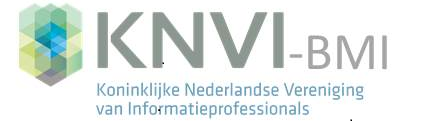 Agenda
1. Opening en mededelingen en correspondentie
Bestuursleden
Vacature communicatie
UB-collecties en zorginstellingen
2. Conceptnotulen ALV d.d. 1 december (bijlage 1)
3. Financiën (bijlage 2)
4. Huishoudelijk reglement (bijlage 3) 
5. Samenwerking BMI en Kwaliteitsinstituut: een oriëntatie
6. KNVI-zaken
7. Werkgroepen, commissies en vertegenwoordigingen
8. Rondvraag
9. Sluiting
[Speaker Notes: Jan]
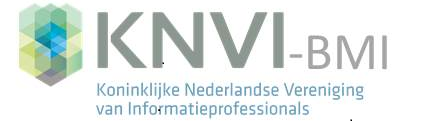 Samenwerking kennisinstituut - BMI
Een oriëntatie
[Speaker Notes: Korte introductie, inclusief Jan. Die ons al sinds de positioneringspaper 2013 begeleidt.]
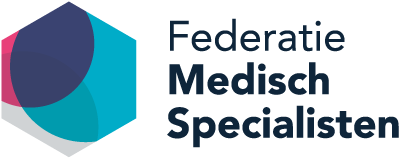 Kennisinstituut - bmi
Historie
Oktober 2015, STZ subsidiemanagement, presentatie Teus van Barneveld
Kennishiaten in richtlijnen. >50% niveau 3/4 
Ca. 500 richtlijnen, 10.000 modules, 2.000 jaarlijkse updates.
Herinrichting informatielandschap/zorglandschap, netwerken van kennis en kunde
Kennismaking januari 2016, oriënterend gesprek
Vervolggesprekken in groter comité (o.a. Miebet Wilhelm, Monique Wessels en Linda Niesink)
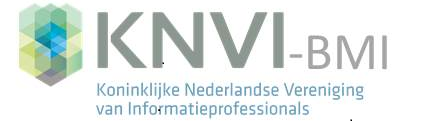 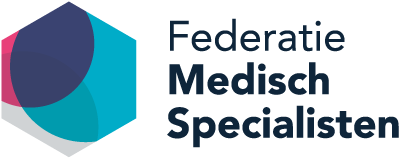 Kennisinstituut - bmi
Plannen en ideëen
Kunnen searches voor (onderhoud aan) richtlijnen worden gedaan door informatiespecialisten
Mogelijkheden tot standaardisatie voor het zoeken
Kunnen CATs een rol spelen bij richtlijnontwikkeling
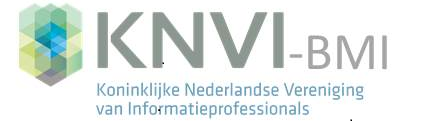 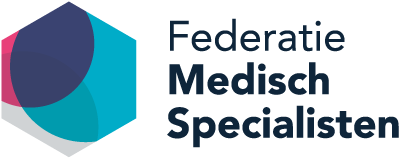 kennisinstituut - bmi
Waar staan we nu
2 werkdocumenten
Protocol opgesteld werkwijze Kwaliteitsinstituut
Voor zomerperiode opnieuw overleg plannen
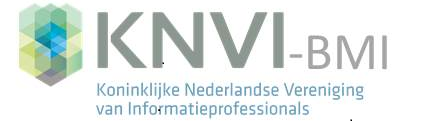 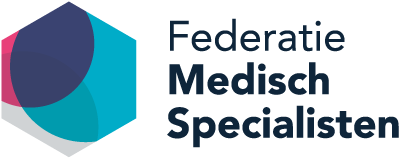 kennisinstituut - bmi
Wat betekent het voor de BMI leden
Kansen voor de informatiespecialist
Werkgroep standaardisatie van het zoeken voor een richtlijn
Ontwikkelen onderwijs: zoeken naar literatuur tbv richtlijnontwikkeling
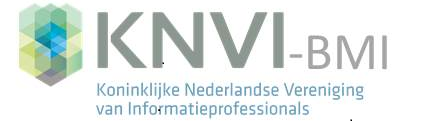 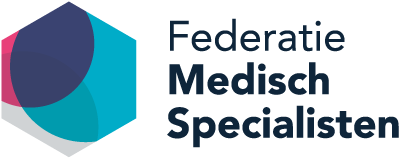 Kennisinstituut - bmi
Vragen, suggesties?
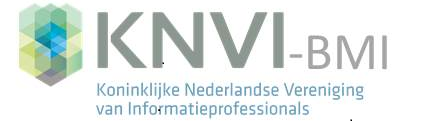 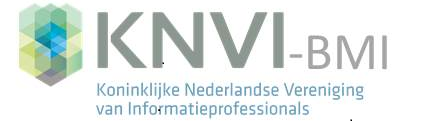 Agenda
1. Opening en mededelingen en correspondentie
Bestuursleden
Vacature communicatie
UB-collecties en zorginstellingen
2. Conceptnotulen ALV d.d. 1 december (bijlage 1)
3. Financiën (bijlage 2)
4. Huishoudelijk reglement (bijlage 3) 
5. Samenwerking BMI en Kwaliteitsinstituut: een oriëntatie
6. KNVI-zaken
7. Werkgroepen, commissies en vertegenwoordigingen
8. Rondvraag
9. Sluiting
[Speaker Notes: Jan]